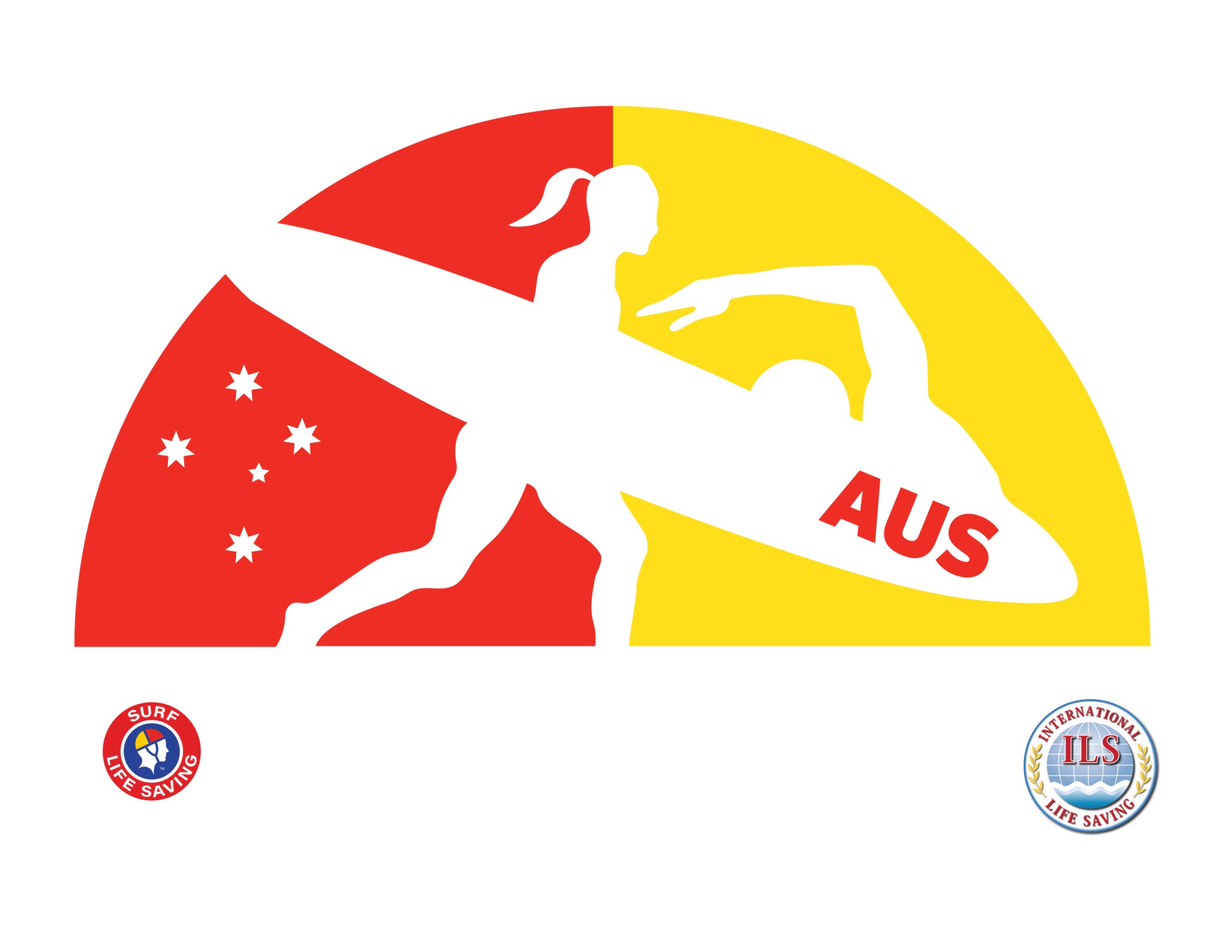 SERC Briefing – Technical Officials
LIFESAVING WORLD CHAMPIONSHIPS 2024
welcome
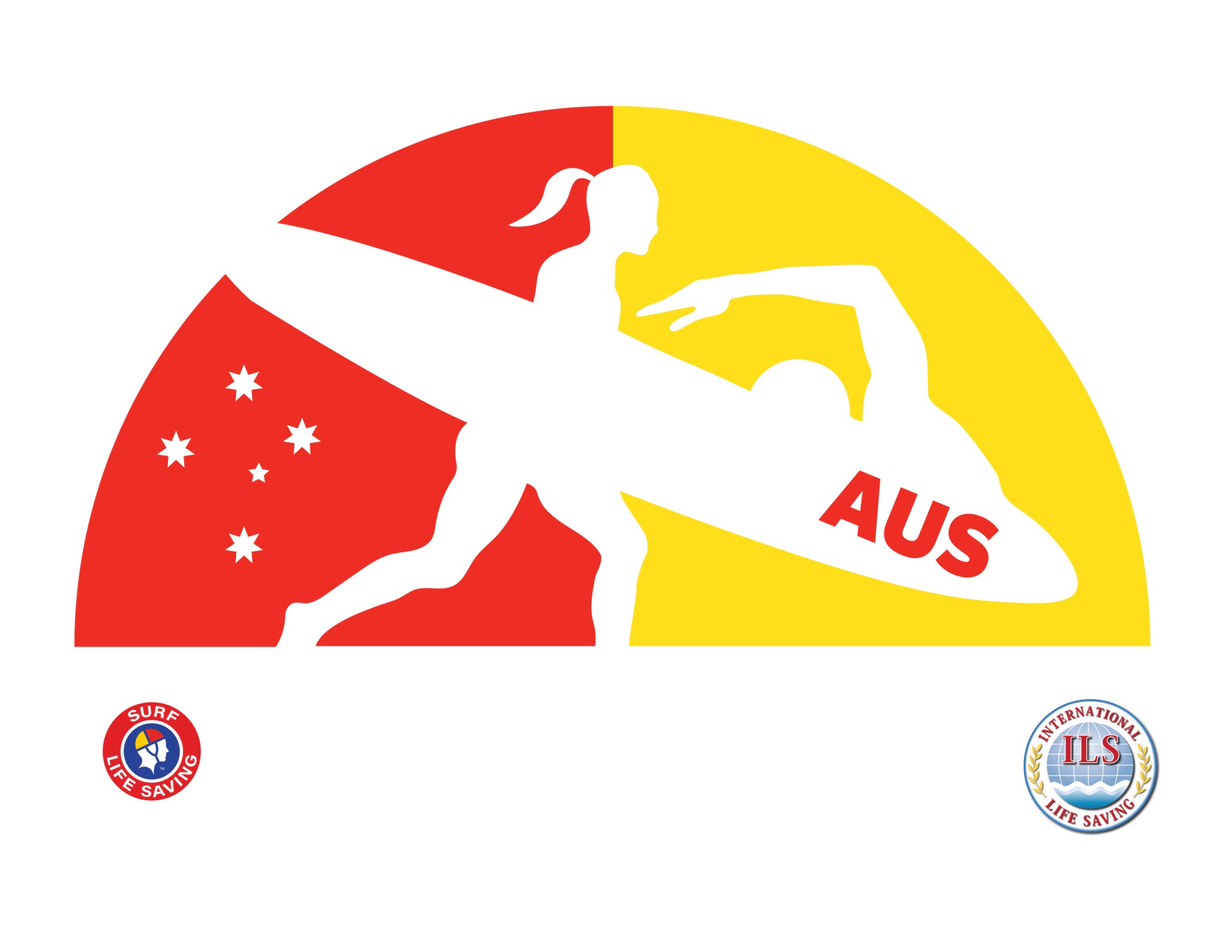 Welcome on behalf of the ILS Sport Commission 
Chair – Dave Thompson
Secretary – Jelle Meintsma
ILS Event Management Committee – Perry Smith
National Teams SERC team
National Teams Chief Referee – Rebecca Boyd
National Teams - Deputy Referees – Anni Gardiner & Clare McGrath
Interclub Chief Referee – Clare McGrath
Interclub Deputy Referees – Anni Gardiner & Rebecca Boyd
Local Organizing Committee Event Director – Craig Williams
Manuals
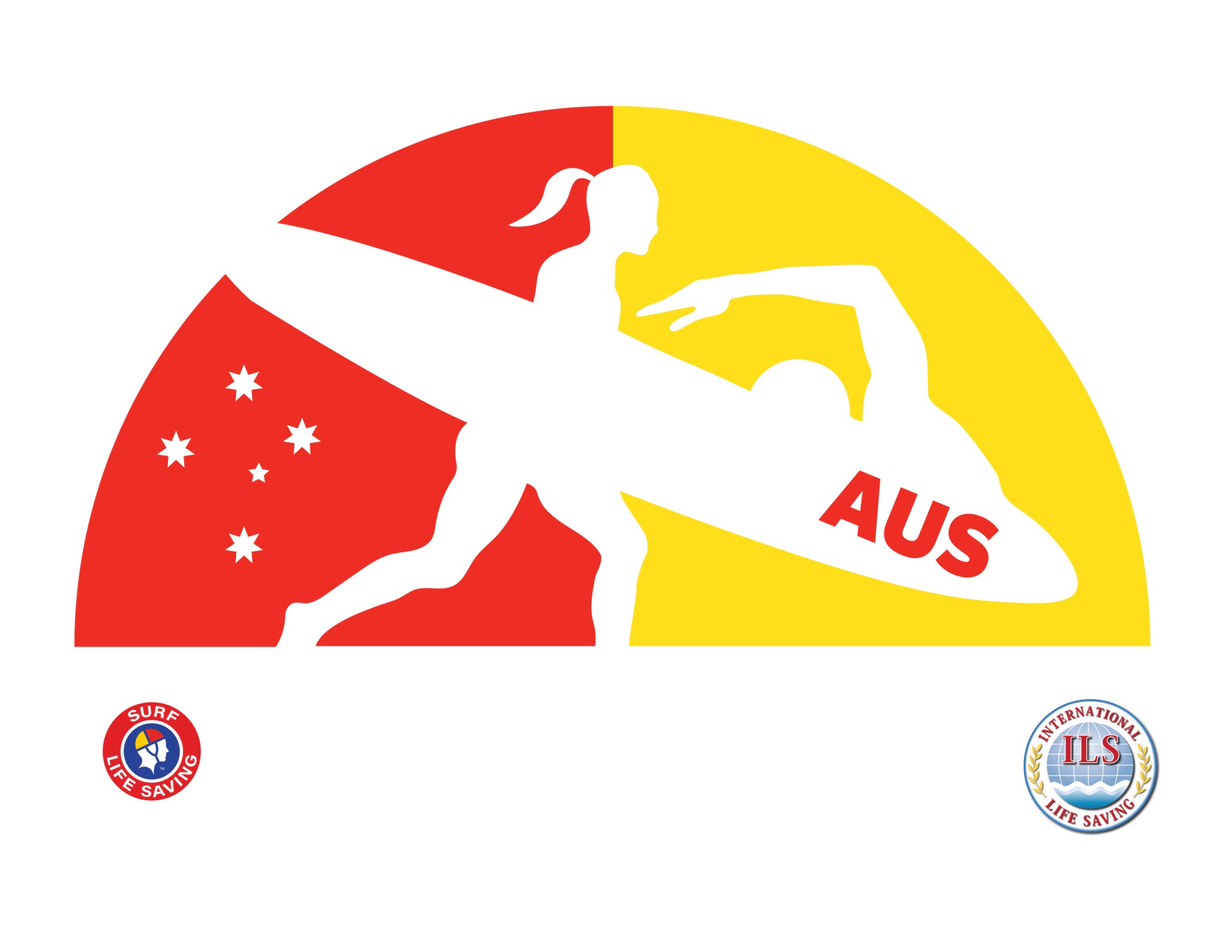 ILS Manual – Section 5 and other related rules in the June 2023 V4.3.1-May 2024
ILS SERC Coaches, Competitors, and Technical Officials Guide – January 2020
general
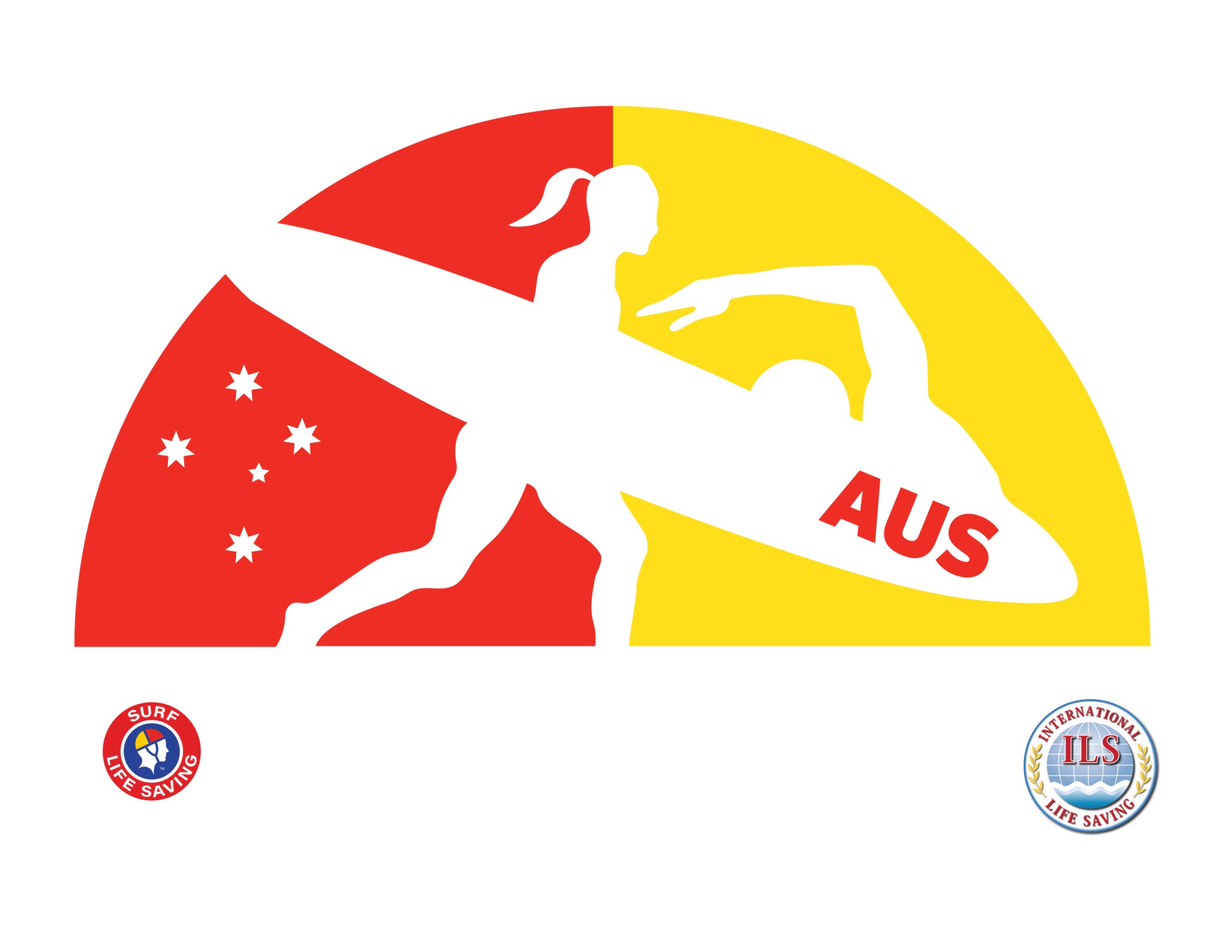 Multiple tanks used in Open preliminary – NT – 2, Interclub - 4
A container is provided for competitors personal gear which will be transported from the entry point to the exit point by a volunteer
Caps required as per the manual – Marshals - please check on entry to Lock Up
Clock is on deck. Any malfunctions will not be permitted to be used as the basis of protest or appeal
No live-streaming will be released until after the protest/appeals window has closed
Draw will be posted in lock up
general
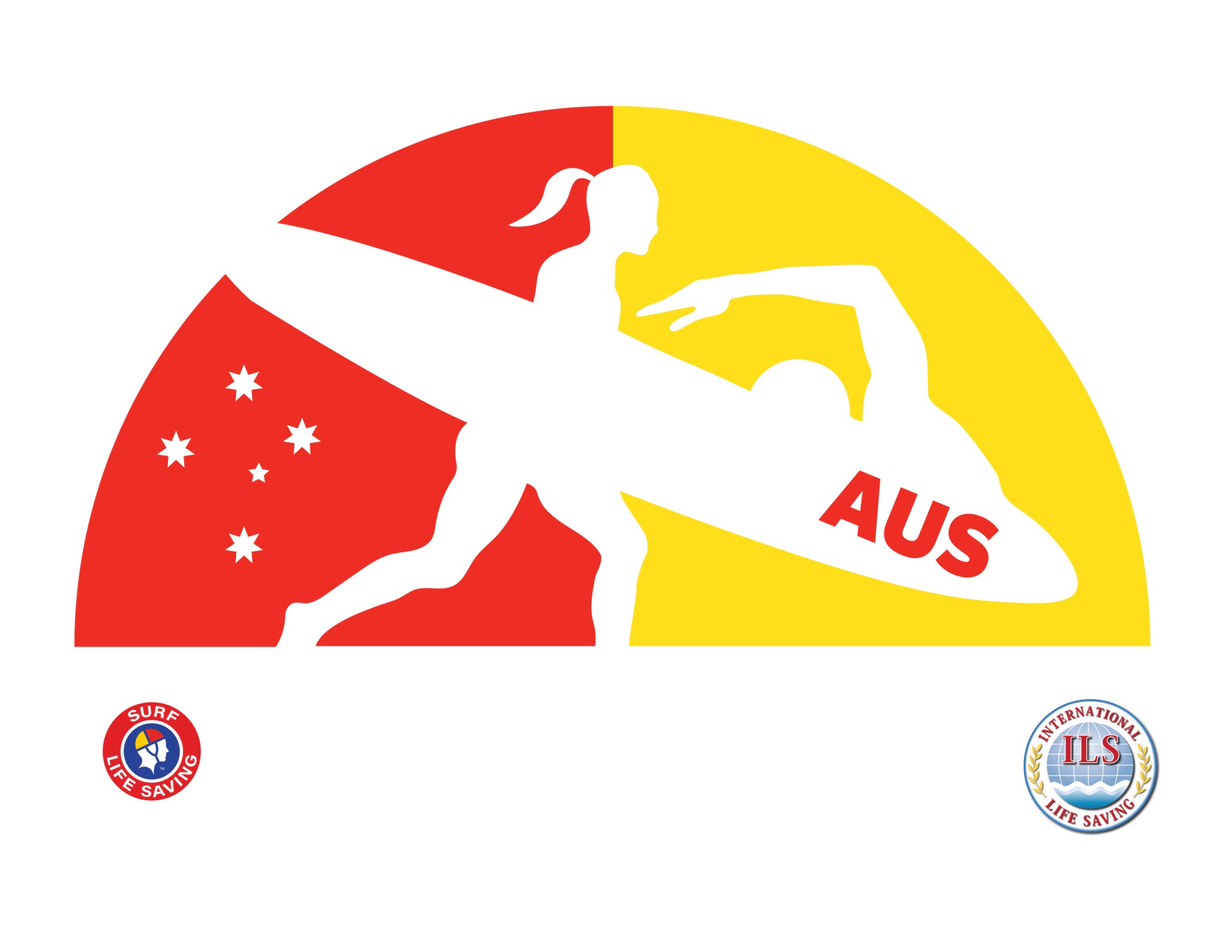 Multi – step staging areas – full details on site at Briefing
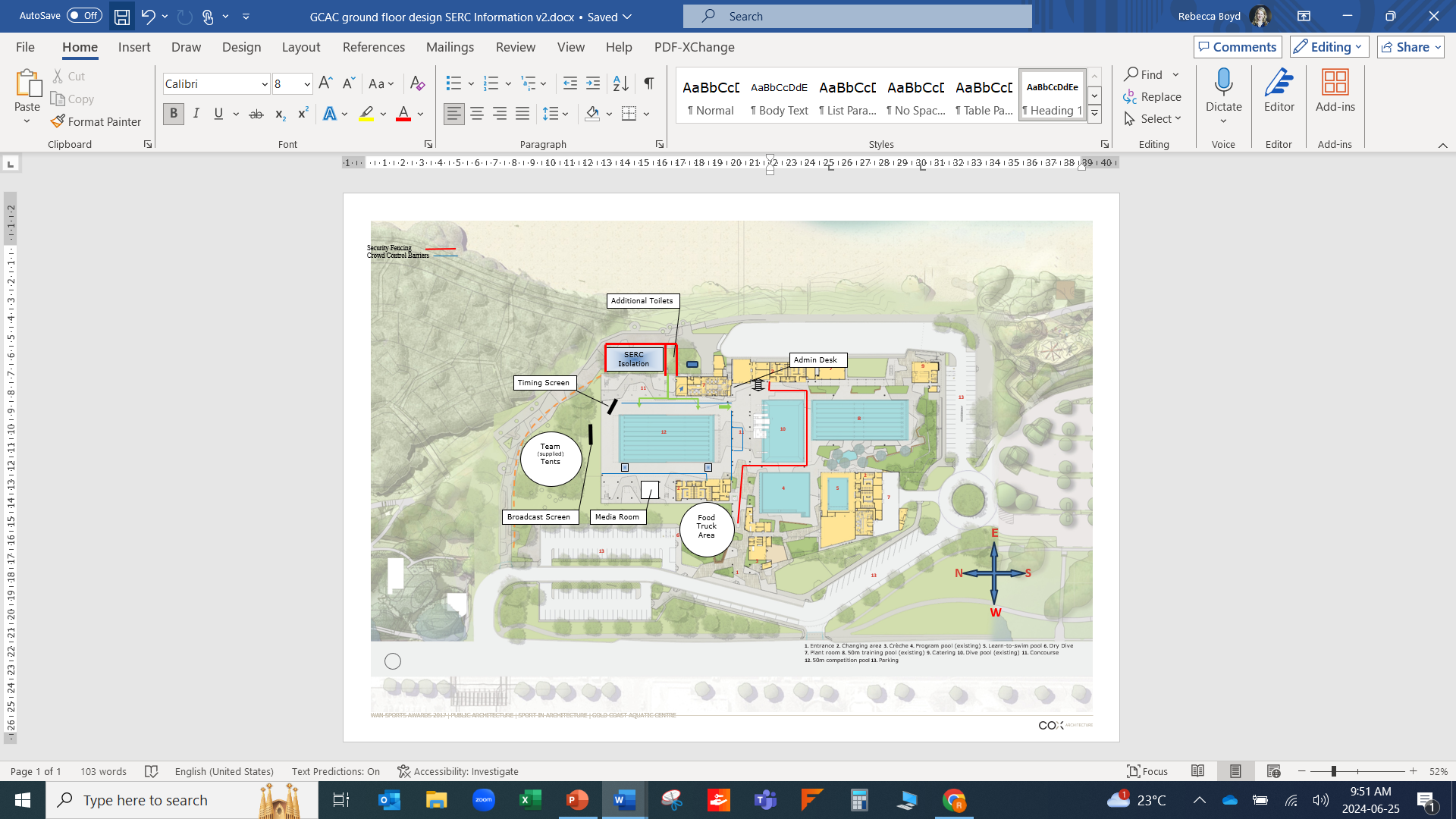 Lock up
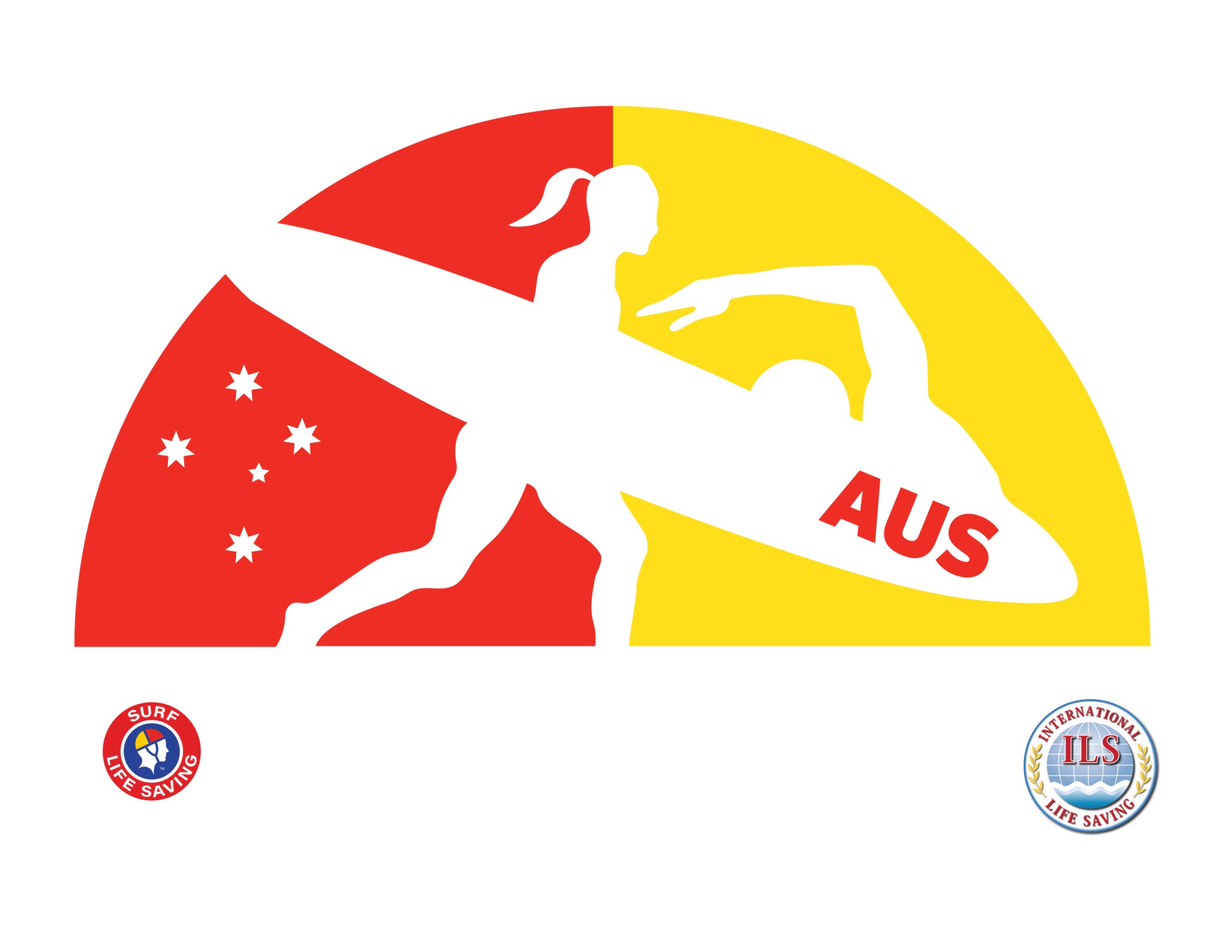 Located in tent behind the north/water side concourse. Chairs are provided
Only belongings required to compete are permitted due to space constrictions. Marshals – please enforce
Pre-selected music will be playing at a pre-determined volume in the tent to mitigate sounds from the pool. Volume and music choices cannot be changed
Preliminary Lock Up will close at 8:00 am sharp – Marshals in place immediately after meeting
Translators – one (1) translator per nation may be in lock up with the team provided they meet the cut off time.  Translators may not leave until their team competes nor leave and come back in
Description will be provided at the first staging point outside of lock up for one (1) minute
Equipment & Attire
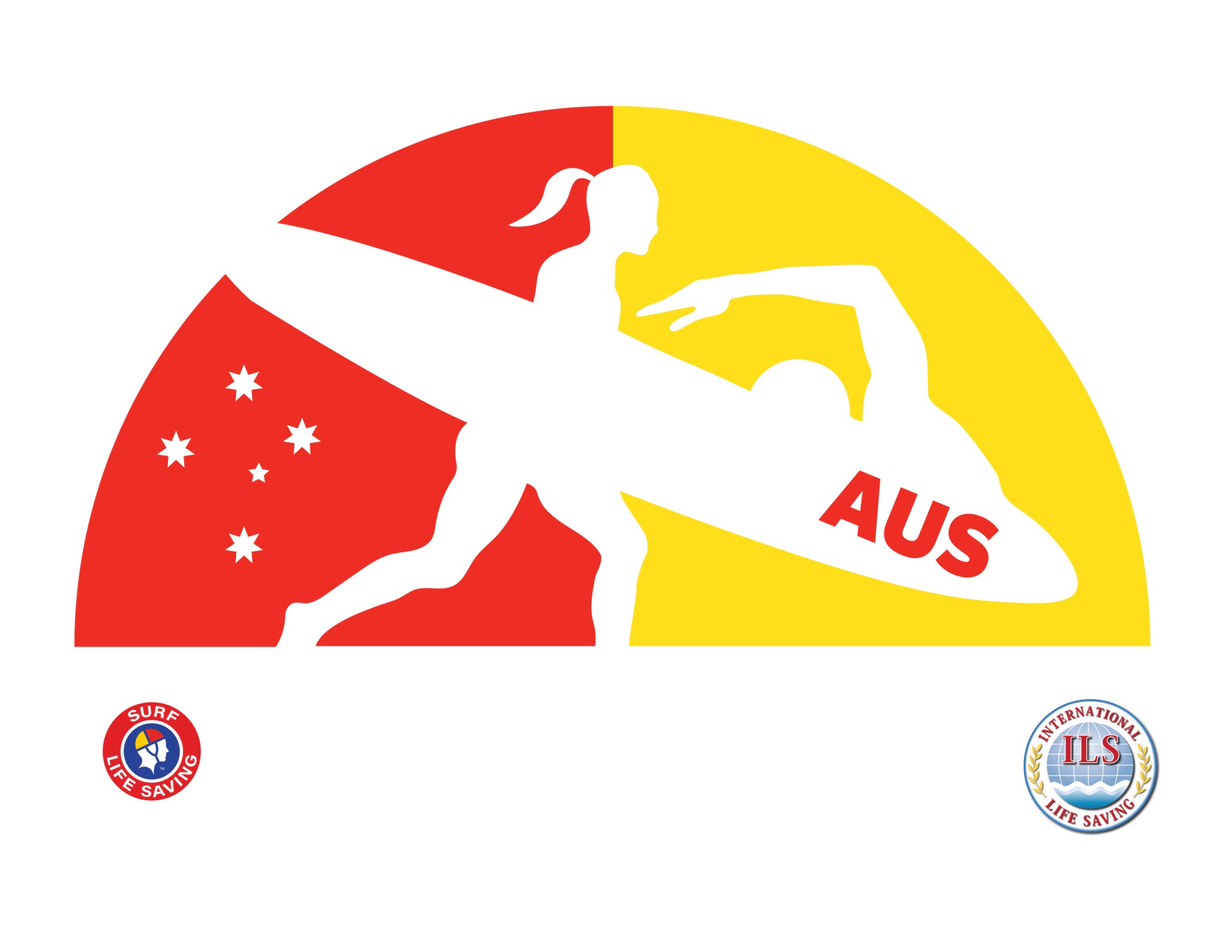 Eyewear – as per manual
Contact lenses and glasses are permitted
Prescription goggles/masks are not permitted
Tape - as per the manual
Personal equipment – as per manual
Only personal items such as pants, shoes, cap, sweater, etc will be permitted in lock up
Watches, phones, communication devices, mattresses, personal chairs, etc. will not be permitted in lock up
Hearing aids – please see Chief Referee directly
Attire - Caps as per the manual
Modesty attire – please see Chief Referee directly
Competition equipment will be provided
Entries & exit
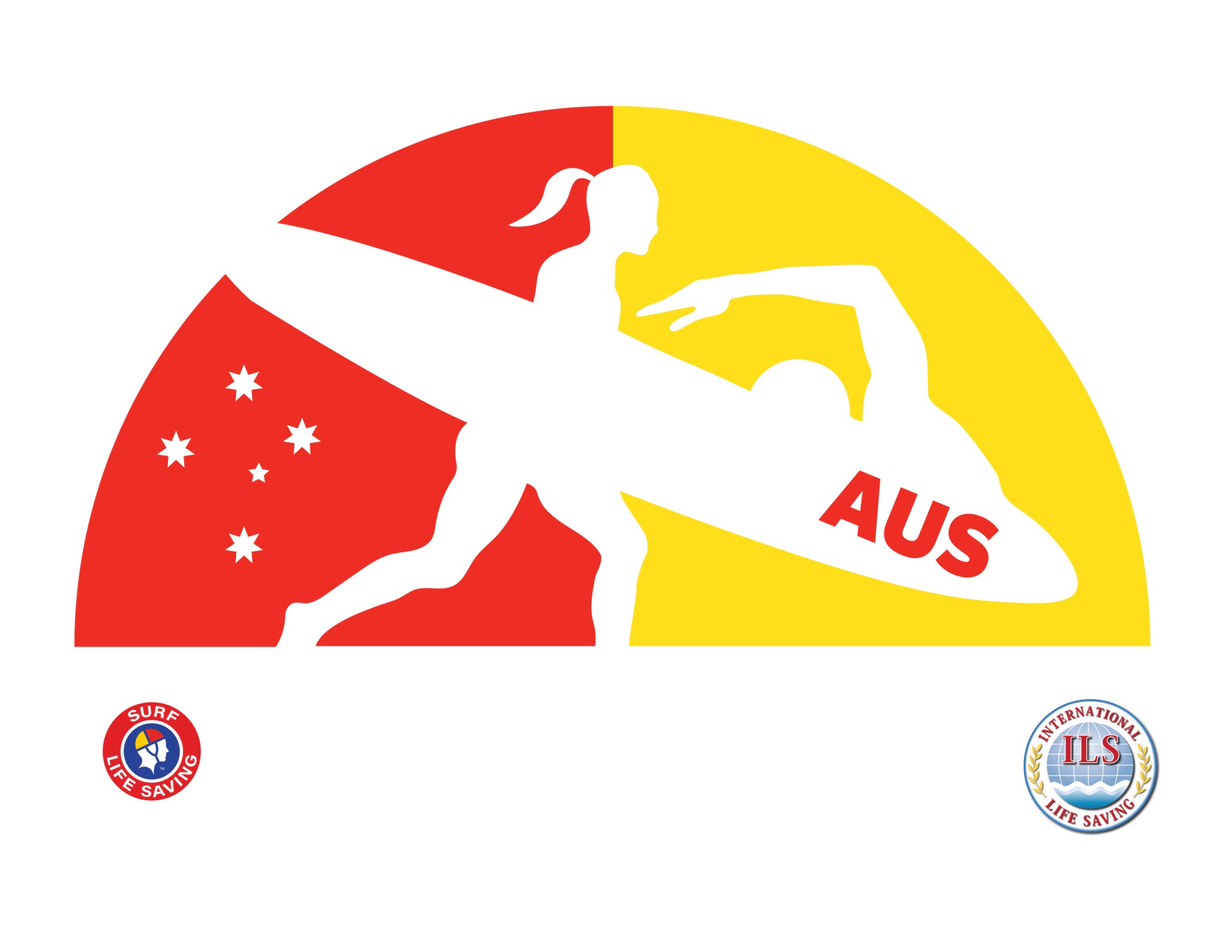 Competitors will be walked backwards into position at the back edge of the zone, marked on the deck. Competitor’s eyes are to be kept closed until the Starter states “Competitors Ready” – Event Director & Chief Judges – Please ensure consistency of placement
Event is two (2) minutes long, starting on an acoustic signal
Start: Competitors Ready >> Acoustic signal - Whistle
End: Long acoustic signal – Whistle
We are aiming for a <2 minute turn around
Entries & exits
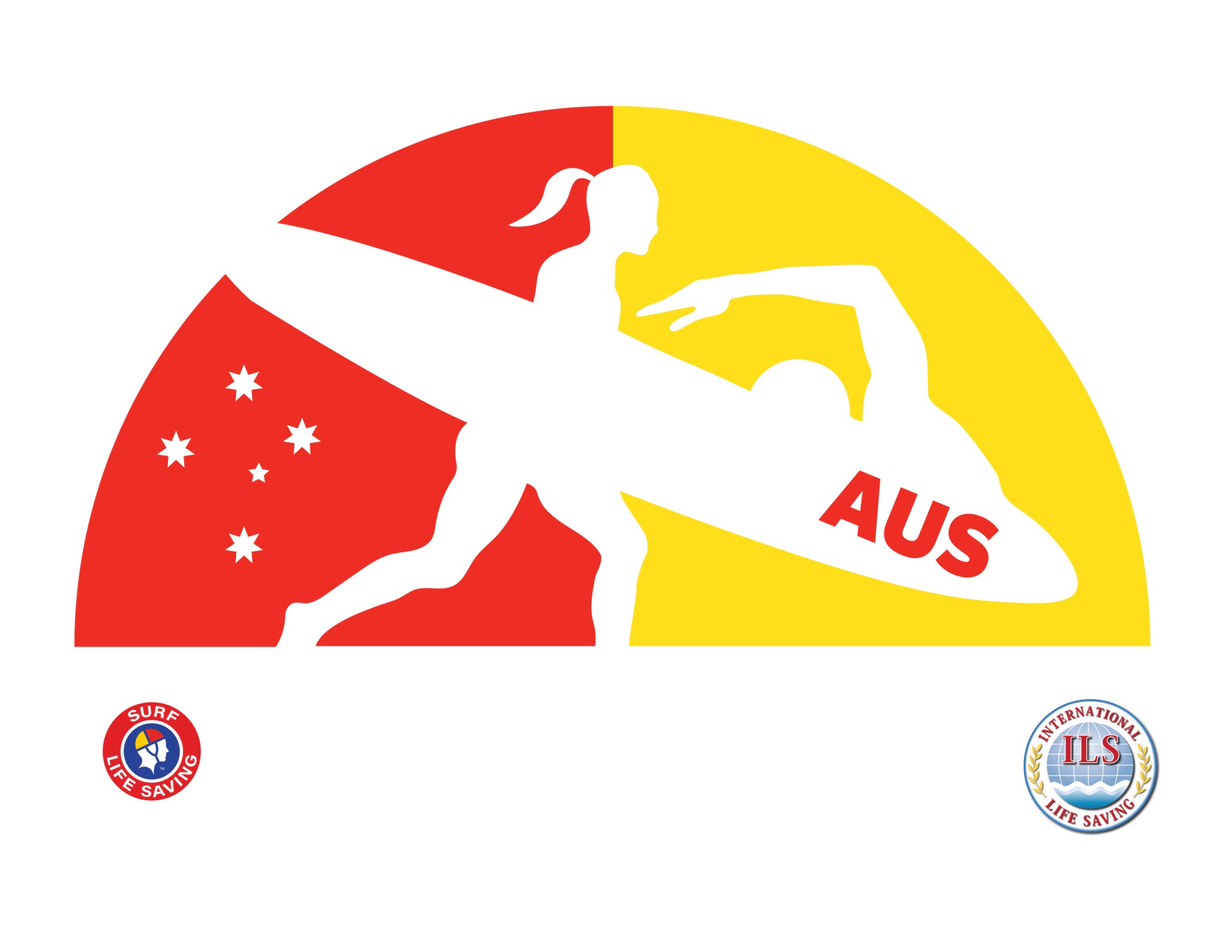 Competitors cannot enter or exit anywhere but designated zone
Scoring will reflect if a competitor attempts to enter or exit from outside the designated entry/exit zone
Officials will not cue competitor to stop
Assume any manikin is not breathing and has no pulse
entries & exit
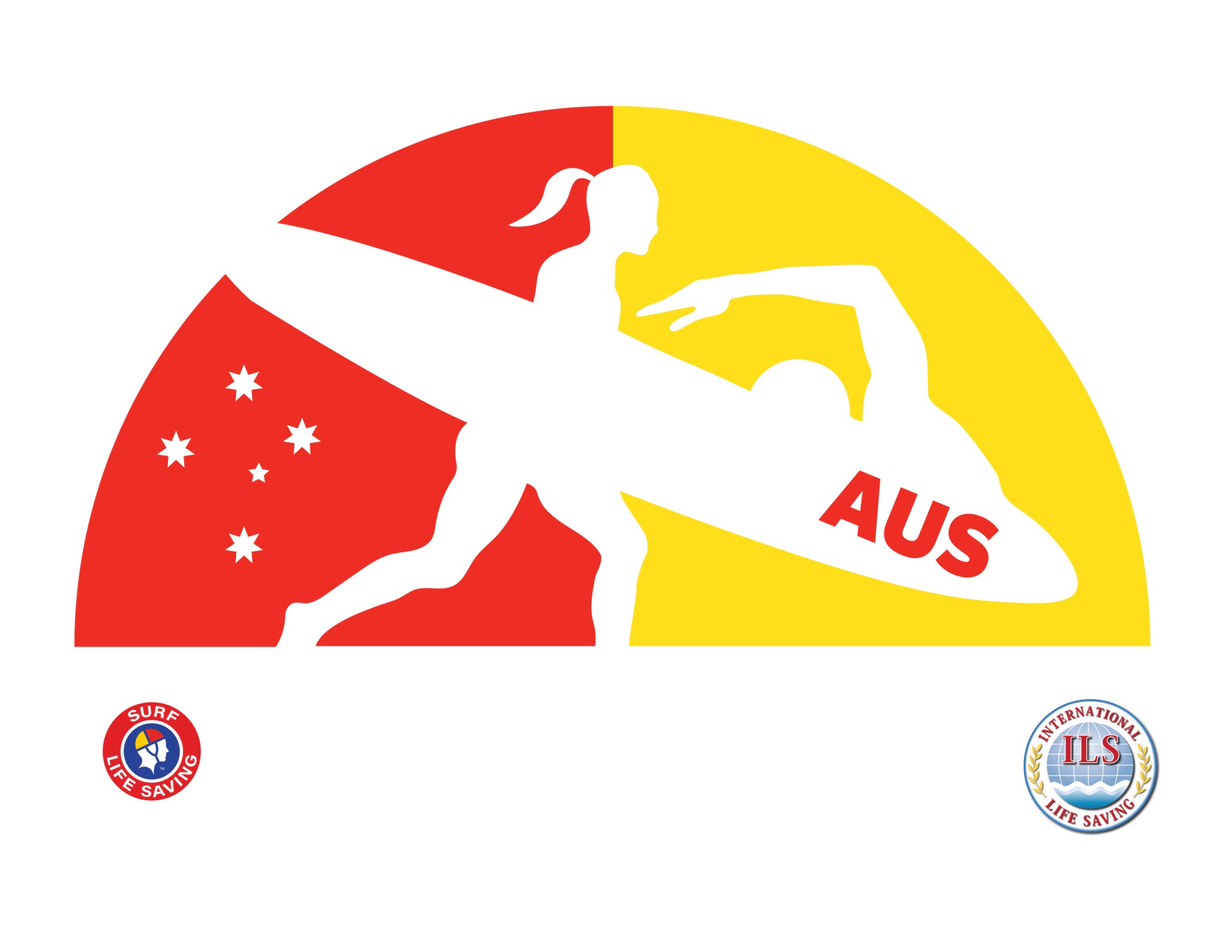 Exit will be to the south towards the dive pool, on the east side (see green arrows on diagram) – we are working towards a < 2-minute turn
Belongings will be in buckets at the exit point with a volunteer
Competitors will be directed to the south onto the dive pool deck to leave and may not return to the deck, lock up, or lower change rooms until the event has concluded
Competitor Liaisons will be located up in the spectator gallery
All competitors and event delegates/spectators must stay in the upper bleachers on the west side of the pool.  East side access is prohibited.
Anything left in lock up will remain there until all competitors have left lock up
Competition area
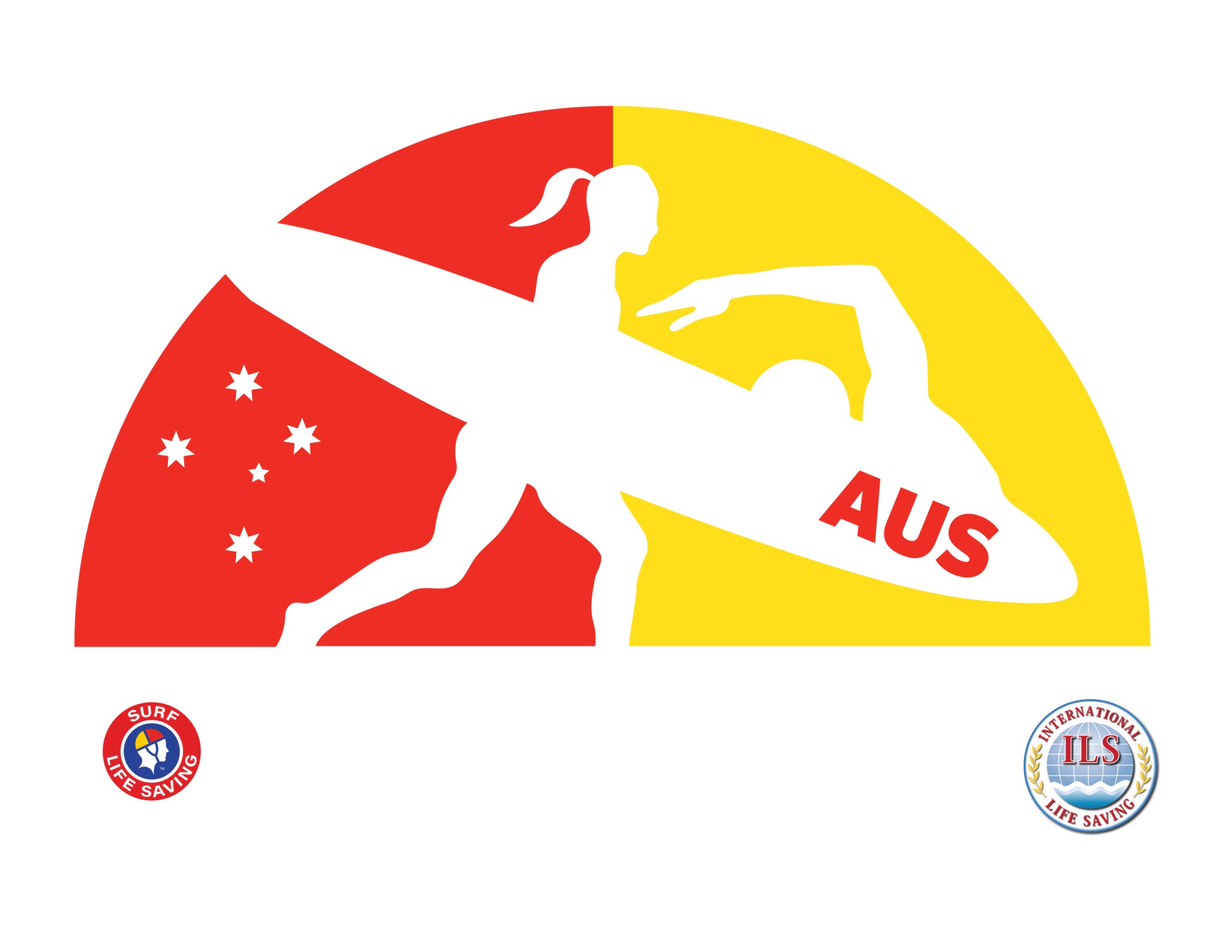 Anything outside of the entry/exit zone is not in play, including on the deck 
The gutter is not considered part of the pool entry zone.  Moving along in/use of  the gutter to travel will result in penalties for entering and exiting outside of the entry/exit zone
A mesh curtain will divide the pool for Open preliminaries
scoring
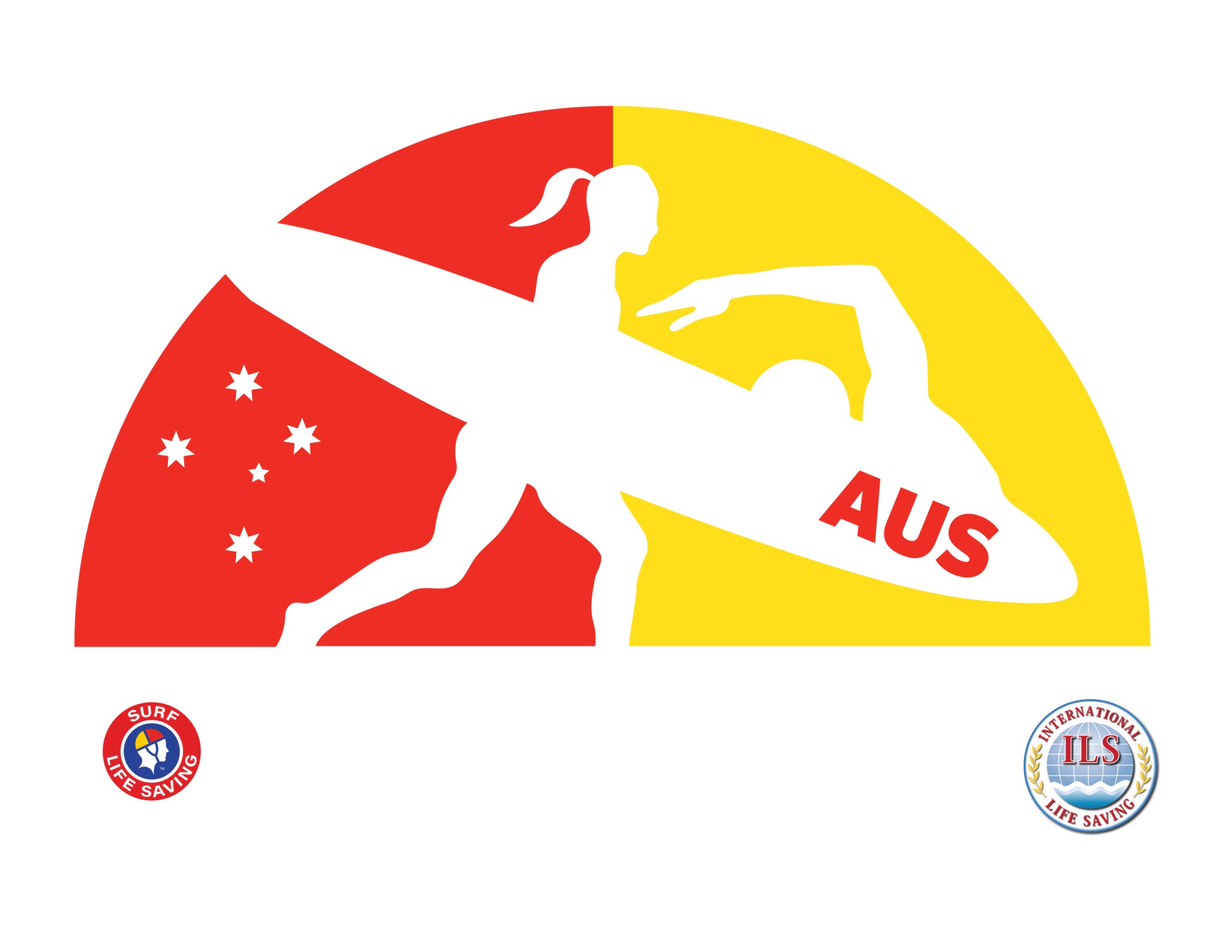 As per ILS SERC Coaches, Competitors, and Technical Officials Guide – January 2020
Please study/review the following so you are familiar with scoring at this event:
ILS Manual – Section 5 and other related rules in the June 2023 V4.3.1-May 2024
ILS SERC Coaches, Competitors, and Technical Officials Guide – January 2020 – includes the score sheets we will be using
Scoring will reflect any unsafe actions by competitors
Please review the score sheets 
Maximum points available for a carry when one is not expected for the victim is five (5)
Marshalling & entry
Lock Up – Marshals, Runners
Watch for communication devices including watches, hearing aids, etc.
No devices in lock up
If you have a concern, radio the Chief Referee
Staging Areas – Marshals 
Details provided at morning briefing
Always have a team at your location
Never leave a team unattended throughout staging
Event Director and Chief Judge(s) to coordinate bringing teams onto deck from final staging area
Judging Notes
Officials will not cue competitors to remain in pool/not exit outside the entry exit point
10 point deduction for each attempt to exit/enter outside the entry/exit zone
Chief Judge notes these deductions
Any victim landed outside the entry/exit zone will be removed from further assessment and no further points will be given including the landing points
Any person – competitor or bystander - sent for assistance will not be permitted to return to competition area (see SERC Guidelines).  Officials are to keep person outside of competition area and not permit interactions with team
Any concerns re-equipment, victim safety, etc. – raise arm until noted by the Chief Judge/Event Director
Emergencies – raise arm for Chief Judge/Event Director; respond to ensure safety
Judging notes - victims
Victim care – volunteer safety is paramount.  Judges must stop competitors from actions physically hurting or will cause harm to the victim; 10-point deduction will apply for each instance 
Victim Descriptions – provided on spreadsheet to judge only
Keep track of this sheet and do not share it!
Notes for Victims – use to train your volunteer
Description, Cooperation level, Acceptance of assistance, Landing and After Care
Notes for Judges – use for judging clarification and set ups
Note point maximums for “Rescue”/”Control”
Check on your victim’s wellbeing throughout the event
Judging notes - scoring
Note: “Victim” = “Patient” = “Casualty”
As per ILS SERC Guide – 2020 (on ILS website)
Weighting factors have already been determined and will be applied in final scoring
SPEAKING ENGLISH IS NOT A REQUIRMENT
Assess performance based on what is observed
Listen to the tone of voice if you cannot understand the words used
CPR standards vary across nations – look for basics of CPR i.e., speed/rate, hand position, actual performance of assessment checks or breaths, etc.
Non-English speaking teams should not be penalized if the performance is correct
Check in with your victim after each team to ensure you captured the full performance in the scoring
Judging notes – score sheets
Marking Scale
On bottom of each score sheet
Page 3 of SERC Guide
Score according to performance against the criteria – not against other teams or how you expect future teams to perform
Difficulty factors will be used to calculate final scores
Judging notes - scoring
Do not write any notes on score sheets
Ensure you check the boxes at the top – Heat Number or Final, Victim Number
Any notes you would like to remember later should be written on a separate page kept by the judge and turned in to the Chief Referee at the end of the event.
These are not shared with other judges or competitors
If you make an error/change – be clear what your FINAL decision on the score sheet is and initial beside the correct item
Blue or black ink only please
Please print your full name in space for judge’s name
Double check you have been clear with a score from each section of the sheet
Judging notes - scoring
Chief Judge
Is the only person deducting for attempts to exit/entry in incorrect place
Does not mark performance of rescues completed by the Leader – the Judge assigned to that victim will continue to score the treatment regardless of who is doing the treatment

Area of Score Sheet - Rescue
“Low marks for contact rescue if not required – maximum 5 marks for this section – i.e., 0-10 marks possible for non-contact rescue, 0-5 marks possible for contact rescue”
Victim description provided will indicate if contact rescue is required or not
Technical Officials briefings
Briefings will be done each morning
15 minutes allocated
Lock up is open so Officials will not be permitted to leave the room until lock up closes
30 minutes allocated immediately after meeting for test run under direction of Event Director
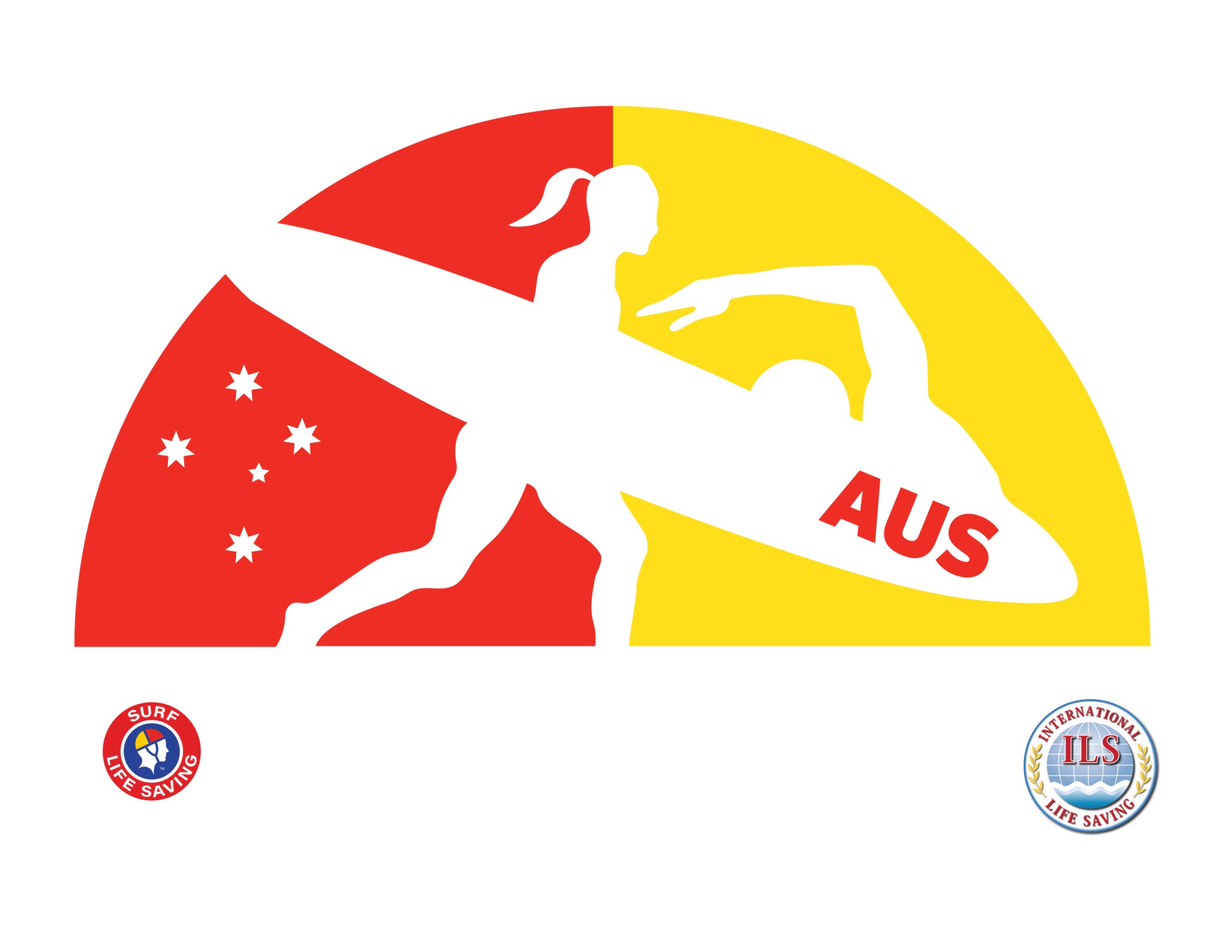 Looking forward to seeing you!
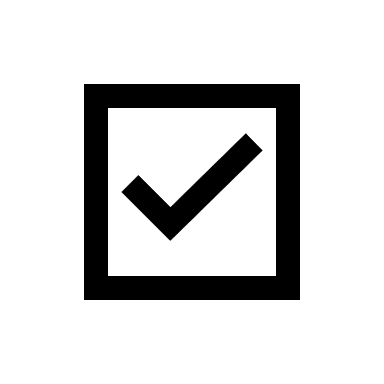 LIFESAVING WORLD CHAMPIONSHIPS 2024
Click here to confirm completion.